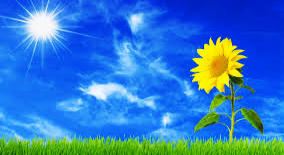 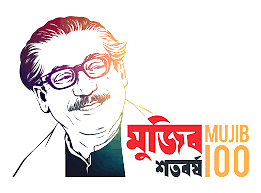 আজকের  ক্লাসে  সবাইকে  স্বাগতম
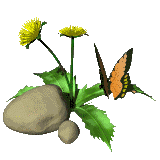 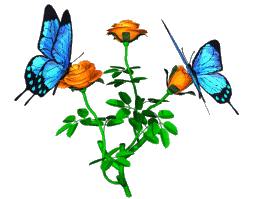 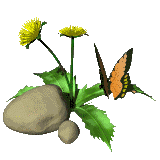 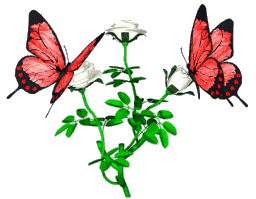 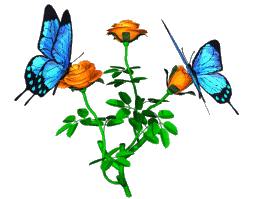 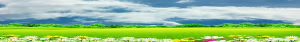 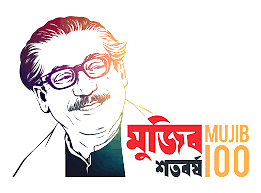 পরিচিতি
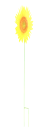 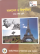 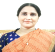 হাছিনা মমতাজ সহকারি প্রধান শিক্ষকরাজা জিসি হাইস্কুল সিলেট।
ইমেইল-
hasinalovely76@gmail.com
বিষয়ঃ বাংলাদেশ ও বিশ্বপরিচয় 
শ্রেণিঃ দশম অধ্যায়ঃ ষোড়শ 
পরিচ্ছেদঃ ১৫.৩
শিরোনামঃ এইচ আইভি/ এইডস
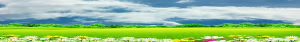 নিচের ছবিগুলো লক্ষ্য কর
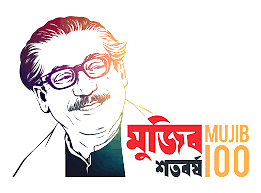 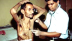 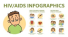 এইডস উপসর্গ
এইডস রোগী
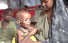 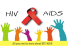 শিশু এইডস রোগী
এইডস রিবন
তাহলে তোমরা অনুমান করতে পারছ কি , আমরা আজ কি পড়ব ?
ছবিগুলোতে আমরা কি দেখতে পাচ্ছি ?
এইডস হচ্ছে একটি সংক্রামণ  ব্যাধি।
এইডস রোগী , উপসর্গ  এবং এইডস রিবন ।
এইডস কি?
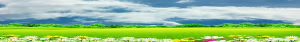 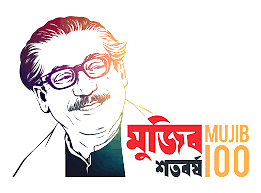 আমাদের আজকের পাঠের শিরোনাম হল
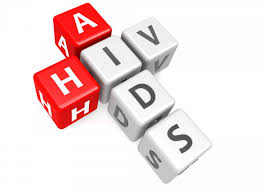 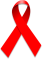 এইচ আইভি (HIV) /এইডস (AIDS)
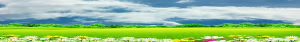 শিখনফল
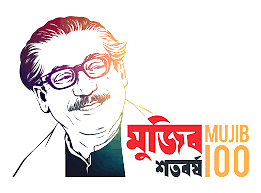 আজকের এই পাঠ শেষে শিক্ষার্থীরা ---

এইচআইভি / এইডসের ধারনা ব্যাখ্যা করতে পারবে।
 এইচআইভি/ এইডসের কারণ ও প্রতিরোধ বিশ্লেষন করতে পারবে। 
 এইচআইভি/ এইডস সম্পর্কে সচেতন হবে ও আক্রান্ত রোগীর সেবায় স্বতঃস্ফূর্ত ভাবে এগিয়ে আসবে।
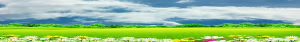 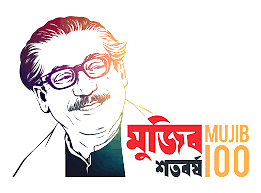 এইচআইভির ধারণা
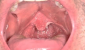 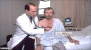 মুখে ক্ষত চিহ্ন
এইচআইভি রোগী
এ ভাইরাসের অবস্থান আক্রান্ত ব্যাক্তির রক্ত ,বীর্য ,যোনিরস , থুতু, চোখের পানি , মূত্র এবং স্তনের দুধের মধ্যে ।তবে চোখের পানি , মূত্র ও থুতুর মধ্যে এ ভাইরাসের ঘনত্ব কম থাকার ফলে এগুলোর মাধ্যমে কোনো ব্যাক্তির সংক্রমিত হওয়ার আশংকা থাকেনা বলে বিশেষজ্ঞরা মতপ্রকাশ করেছেন।
এইচআইভি হলো অতি ক্ষুদ্র এক বিশেষ ধরনের অ্যান্টিভাইরাস।এ ভাইরাস এর পুরো নাম হিউম্যান ইমিউনো ডেফিসিয়েন্সি ভাইরাস (humme Immuno Deficiency Virus) সংক্ষেপে এইচআইভি (HIV)। এটি মানব দেহে প্রবেশ করে দেহের নিজস্ব রোগ -প্রতিরোধ  ক্ষমতাকে ধীরে ধীরে ধ্বংস করে দেয়। এইচআইভি ভাইরাস অনেকদিন পর্যন্ত শরীরে সুপ্ত অবস্থায় থকে ।সাধারণত এর সূপ্তিকাল ৬ – ৭ মাস।
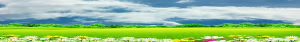 এইডসের ধারণা
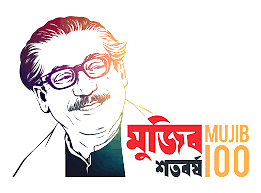 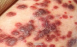 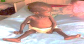 এইডস আক্রান্ত শিশু
আক্রান্ত ক্ষত চিহ্ন
এইডসের কোন কার্যকর প্রতিষেধক এখনও বের হয়নি। সে কারণে এইডস – আক্রান্ত ব্যাক্তির অনিবার্য পরিণতি অকাল মৃত্যু।এইডস কোন ছোয়াচে রোগ নয় । এইডস আক্রান্ত ব্যক্তির সাথে দৈনন্দিন কাজকর্ম করলে এইডস হওয়ার কোনো সম্ভাবনা নাই । ্যাদের দেহে এইচআইভি আছে, তারাই শেষ পর্যন্ত এইডসে আক্রান্ত হয়। ্যদি রক্ত পরীক্ষার মাধ্যমে কারও দেহে ভাইরাসটি শনাক্ত হয় তাকেই এইচআইভি পজিটিভ বলা হয়।
এইডস (AIDS) এর পূর্ণাঙ্গ ইংরেজি রুপ হলো Acquired Immune Deficiency Syndrome । এইচআইভি কয়েকটি নির্দিষ্ট উপায়ে মানব দেহে প্রবেশ করে আক্রান্ত ব্যক্তির রোগ- প্রতিরোধ ক্ষ্মতা এক পর্যায়ে অতিরিক্ত পরিমানে ধ্বংস করে দেয়। এইচআইভি সংক্রমণের সর্বশেষ পর্যায় হলো এইডস। শরীরের রোগ প্রতিরোধ ক্ষমতা কমে যাওয়ার কারণে এইডস আক্রান্ত ব্যক্তি অতি সহজেই অন্য ্যে কোন রোগে আক্রান্ত হয় ।
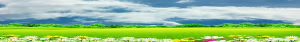 একক কাজ
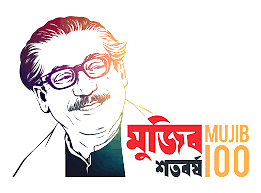 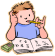 এইডস সংক্রমণের কারণগুলি চিহ্নিত কর। সময় – ৫ মিনিট
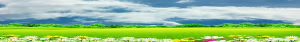 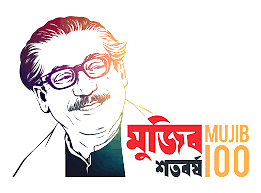 এইডসের কারণ
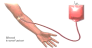 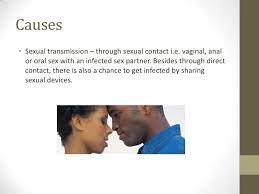 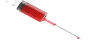 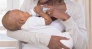 ভাইরাসযুক্ত সিরিঞ্জ, সূচ ,অপারেশনের যন্ত্রপাতি জীবানুমুক্ত না করে ব্যবহার করলে।
 আক্রান্ত মায়েরগর্ভে সন্তান জন্ম নিলে অথবা আক্রান্ত মায়ের দুধ পানের মাধ্যমে।
এইচআইভি সংক্রমিত পুরুষ বা নারীর সাথে যৌন মিলন কিংবা এইচআইভি  বহনকারীর রক্ত অন্যের শরীরে সঞ্চালনের ফলে এইডস হয়।
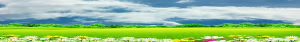 চল  জেনে নেই কি কি করলে এইডস ছড়ায়না
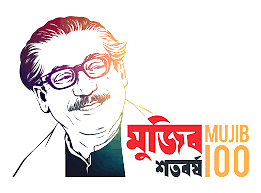 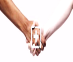 আক্রান্ত ব্যক্তির সাথে করমর্দন ,কোলাকুলি, খেলাধুলা,লেখাপড়া এবং সেবা শুশ্রুষা করলে এ রোগ ছড়ায়না ।
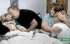 এইডস আক্রান্ত ব্যক্তির ব্যবহৃত থালা –বাসন  ,কাপ,গ্লাস,জামা-কাপড় ইত্যাদি ব্যবহার করলে এইডস ছড়ায়না।
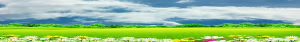 জোড়ায় কাজ
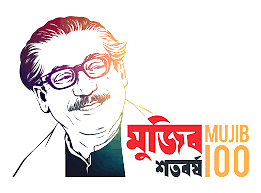 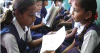 এইডস রোগে আক্রান্ত হওয়ার ১০ টি কারণ লিখ ।সময় ৭মিনিট
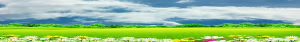 এইডসের প্রভাব
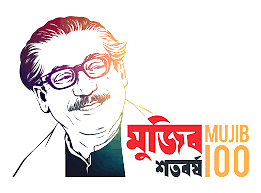 পৃথিবীর প্রায় সকল সমাজে এইডস আক্রান্ত রোগীকে অবজ্ঞার চোখে দেখে। তাদের প্রতি কোন সহানুভূতি বা সহযোগীতার হাত বাড়ানো হয়না। তাই এইডস আক্রান্ত রোগী শারীরিক মৃত্যুর পূর্বেই মানসিক মৃত্যু ঘটে।
এইডস আক্রান্ত রোগী ধীরে ধীরে কর্মহীন হয়ে পড়ে,যা তার পরিবারের অর্থনৈতিক পরিস্থিতিকে দূর্বল করে দেয়।
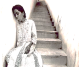 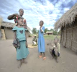 এইডসের কারণে প্রজনন হার হ্রাস পাচ্ছে    ,স্বাস্থ্য ব্যবস্থার উপর চাপ সৃষ্টি হচ্ছে ,ক্ষতিগ্রস্ত হচ্ছে ব্যক্তি,পরিবার,সমাজ ও রাষ্ট্র।
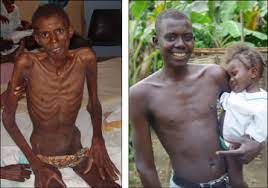 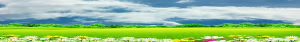 বাংলাদেশে এইডস প্রতিরোধের উপায়
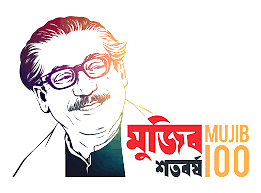 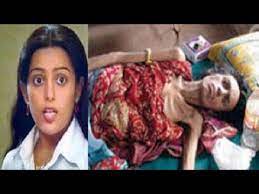 এইডসের কোনো প্রতিষেধক নাই । মৃত্যুই এর একমাত্র পরিনাম । তাই বাচাঁর একমাত্র উপায় হচ্ছে এর প্রতিরোধ
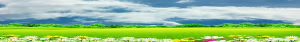 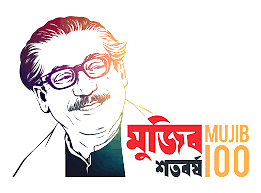 এইডস প্রতিরোধে কিছু পদক্ষেপ নেওয়া যেতে পারে যেমনঃ-
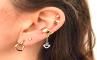 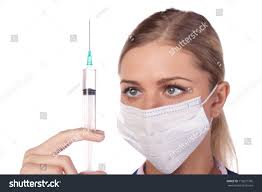 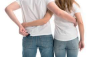 কিশোর – কিশোরী এবং সকল মানুষের মধ্যে সচেতনতা সৃষ্টি করা ।
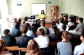 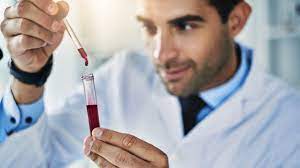 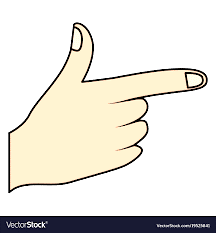 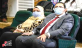 অন্যের ব্যবহৃত সূচ ,ব্লেড, সিরিঞ্জ ব্যবহার না করা ।
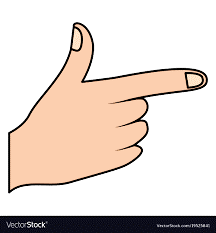 একমাত্র জীবনসঙ্গীর প্রতি বিশ্বস্ত থাকা বা একজন যৌনসংগী থাকা।
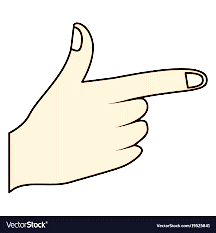 রক্তের এইচআইভি  পরীক্ষা করে রক্ত গ্রহণ করা।
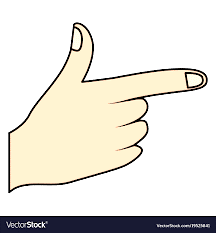 ধর্মীয় অনুশাসন অনুসরণ করা এবং স্বভাব ও আচরণে সমাজ নির্ধারিত আদর্শ মেনে চলা।
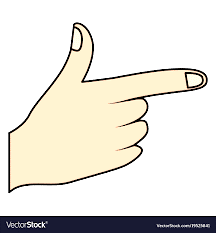 নাক ,কান ছিদ্র এবং ছেলেদের সুন্নতে খাতনা করার সময় জীবানুমুক্ত সূচ ,কাঁচি ব্যবহার করা।
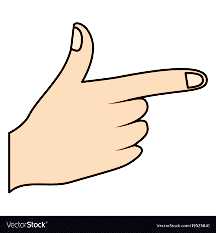 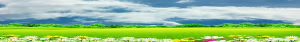 দলীয় কাজ
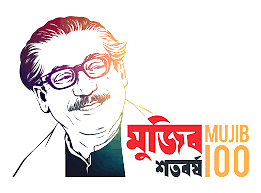 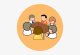 ব্যক্তি ,পরিবার , সামাজিক ও জাতীয় পর্যায়ে এইচআইভি বা এইডস এর প্রভাব চিহ্নিত কর ।
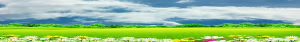 এইডস আক্রান্ত ব্যক্তির প্রতি আমাদের করণীয়
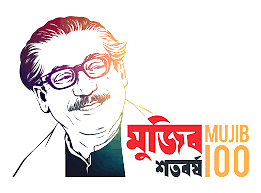 এইডস আক্রান্তের প্রতি পরিবার ও সমাজের অন্যান্যদের সমর্থন জরুরী। আক্রান্ত ব্যক্তিকে ঘৃণা নয় ,রোগকে ঘৃণা করার নীতি মেনে চলতে হবে। তার সাথে বন্ধুত্বপূর্ণ সম্পর্ক রাখতে হবে। আক্রান্ত ব্যক্তির রক্ত ব্যবহার করা যাবেনা,তাকে যৌন সম্পর্ক স্থাপন থেকে বিরত রাখতে হবে।
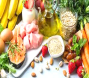 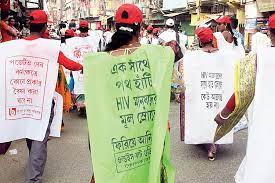 এইডস আক্রান্ত ব্যক্তির জন্য সামাজিক ও মানসিক সমর্থনের পাশাপাশি প্রয়োজনীয় চিকিৎসা জরুরী। আক্রান্তের জ্বর ,ডায়রিয়া এবং ব্যথা থাকলে স্বাস্থ্যকেন্দ্রে নিতে হবে।
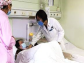 নিয়মিত পুষ্টিকর খাবার ও পর্যাপ্ত বিশ্রামের ব্যবস্থা করতে হবে।
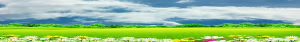 মূল্যায়ন
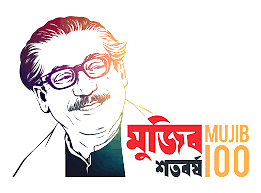 এককথায় উওর দাওঃ-----

AIDS এর পূর্ণরুপ কি ?
 এইডস আক্রান্ত হওয়ার কারণ কি?
 এইচআইভি পজিটিভ কখন বলা হয়? 
 এইচ আইভিভাইরাসটির সুপ্তিকাল কত মাস?
 এইচআইভির সংক্রমণের সর্বশেষ পর্যায়ের নাম কি?
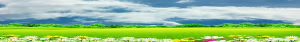 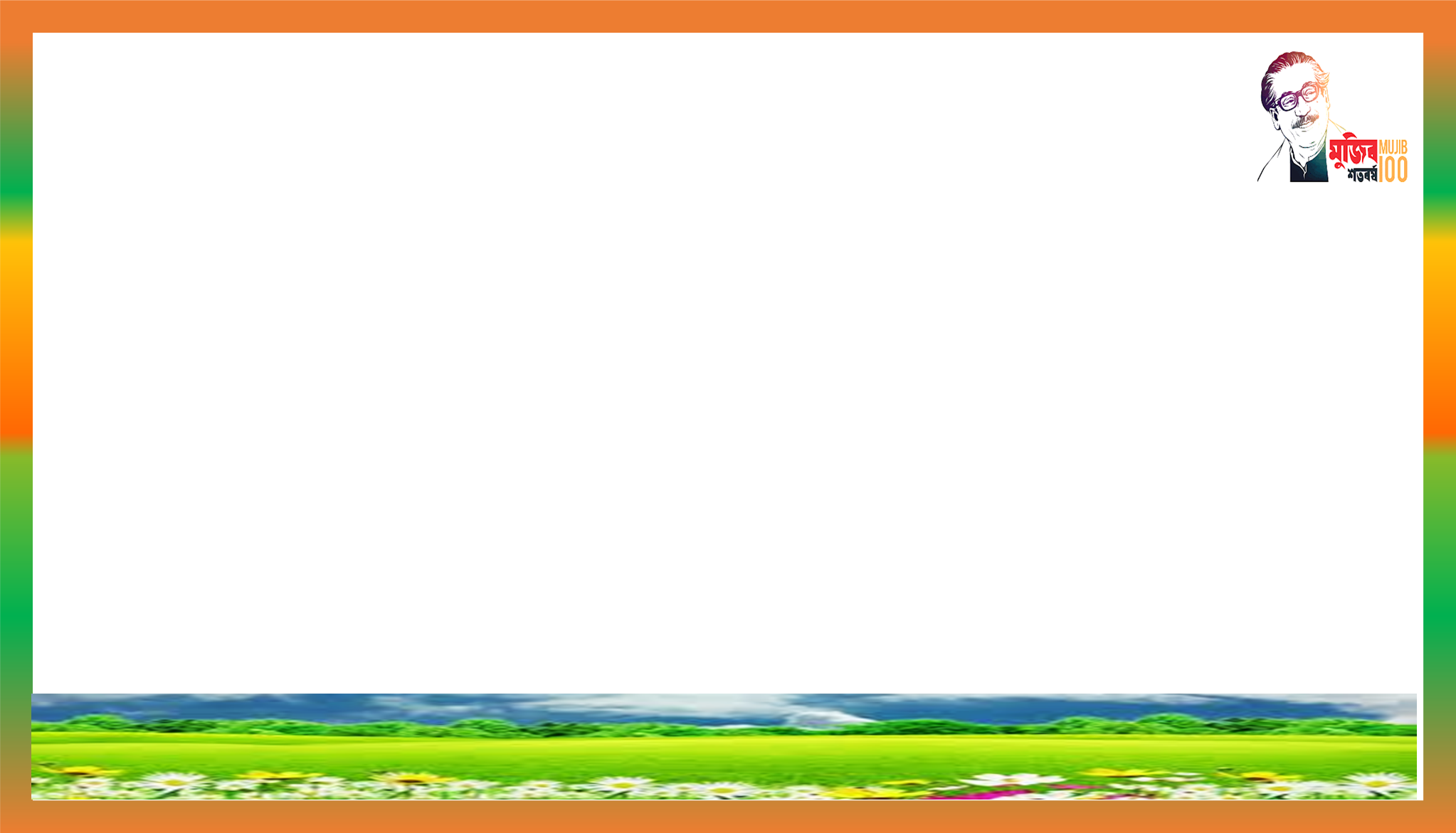 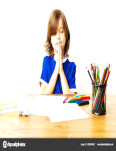 বাড়ির কাজ
বাংলাদেশ ও বিশ্ব প্রেক্ষাপটে এইডস বা এইচআইভি এর উপর একটি প্রতিবেদন তৈরি কর ।
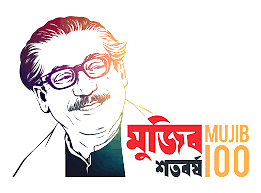 ধন্যবাদ সবাইকে। ঘরে থাকুন , নিরাপদে থাকুন ।
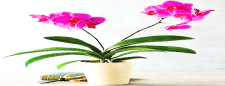 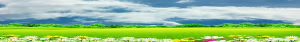